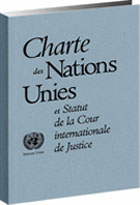 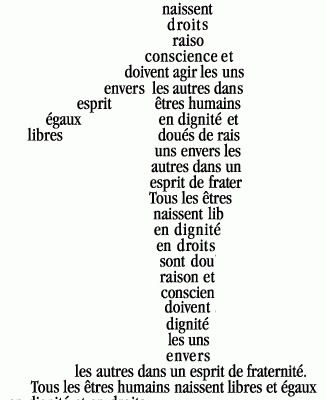 Cours n° 1De la Charte des Nations Unies à la Déclaration universelle des droits de l’homme
Daniel TurpProfesseur titulaire
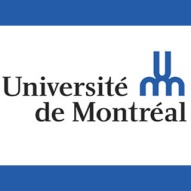 Droit international et constitutionnel des droits fondamentaux », DRT-3103
Plan du cours no 1
De la Charte des Nations Unies à Déclaration universelle des droits de l’Homme
 
I-	La Charte des Nations Unies et les des droits fondamentaux
	A- L’élaboration de la Charte des Nations Unies et les droits fondamentauxB- Les normes de la Charte des Nations Unies relatives aux droits fondamentaux

II-	La Déclaration universelle des droits de l’Homme 
A- L’élaboration et le contenu de la Déclaration universelle des droits de l’HommeB- Les autres déclarations relatives aux droits fondamentaux
 
PROGRAMME DE LECTURES
       Lectures obligatoires : 
 Document no 1 : Charte des Nations Unies (1945) (Extraits) (préambule, art. 1 § 3 , 13, 55, 56, 62, 68 et 76)
 Document no 2 : Déclaration universelle des droits de l’Homme (1948) 
Lectures optionnelles :
Document no 3 : W.  SCHABAS, « Le Canada et la Déclaration universelle des droits de l’Homme » (1998)
S
Daniel Turp, Université de Montréal, « Droit international et constitutionnel des droits fondamentaux », Cours n° 1
2
De la Charte des Nations Unies à Déclaration universelle des droits de l’Homme
I-	La Charte des Nations Unies et les des droits fondamentaux
	A- L’élaboration de la Charte des Nations Unies et les droits fondamentaux
Message des « Quatre libertés » (6 janvier 1941) et Charte de l’Atlantique (14 août 1941);
Déclaration des Nations Unies (1er janvier 1942);
Conférence de Dumbarton Oaks (21 août au 7 octobre 1944) ;
Projets de Déclaration des droits de l’homme (Hersch Lauterpacht);
Conférence des Nations Unies sur l’Organisation internationale (CNUCIO) à San Francisco;
 Tentative d’inclusion d’un catalogue des droits fondamentaux dans la Charte (Panama et Cuba);
 Adoption de la Charte des Nations Unies le 26 juin 1945 et entrée en vigueur le 24 octobre 1945




 

Vidéo : https://www.youtube.com/watch?v=Fgh7Mq0kG9c
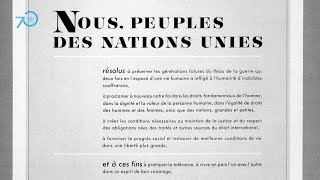 Daniel Turp, Université de Montréal, « Droit international et constitutionnel des droits fondamentaux », Cours n° 1
3
De la Charte des Nations Unies à Déclaration universelle des droits de l’Homme
I-	La Charte des Nations Unies et les des droits fondamentaux (suite)
B- Les normes de la Charte des Nations Unies relatives aux droits fondamentaux

Préambule § 2 : « Nous, peuples des Nations Unies, résolus […] à proclamer à nouveau notre foi dans les droits fondamentaux de l’homme, dans la dignité et la valeur de la personne humaine, dans l’égalité de droits des hommes et des femmes, ainsi que des nations grandes et petites, […] 
Articles 1 § 3 : Buts des Nations Unies
Article 13 § 1 b) : Pouvoirs de l’Assemblée générale
Article 55  c) et 56 : Coopération économique et sociale internationale
Article 62 § 2 : Pouvoirs de du Conseil économique et social
Article 68 : ECOSOC : « Le Conseil économique et social institue des commissions pour les questions économiques et sociales et le progrès des droits de l'homme ainsi que toutes autres commissions nécessaires à l'exercice de ses fonctions. »
Article 76 c) : Fins du régime de tutelle
Juridicité des normes de la Charte : CIJ (Barcelona Traction (1971), Personnel diplomatique et consulaire des Etats-Unis à Téhéran (1980) et Activités militaires et paramilitaires au Nicaragua et contre celui-ci (1986).
Daniel Turp, Université de Montréal, « Droit international et constitutionnel des droits fondamentaux », Cours n° 1
4
De la Charte des Nations Unies à Déclaration universelle des droits de l’Homme
II-	La Déclaration universelle des droits de l’Homme 
A- L’élaboration et le contenu de la Déclaration universelle des droits de l’Homme
Création de la Commission des droits de l’homme par le Conseil économique social
Travaux de rédaction présidés par la présidente Eleanor Roosevelt, avec la participation active de René Cassin (France) et Malik (Liban) et 15 autres membres
Contribution importante de John Humphrey, professeur à la Faculté de droit de l’Université McGill
Adoption par l’ECOSOC et la troisième Commission de l’Assemblée générale
Vote à l’Assemblée générale de l’ONU le 10 décembre 1948 : 
58 pour, 0 contre, huit abstentions (Afrique du Sud, Arabie saoudite et bloc soviétique et deux États absents (Honduras et Yémen)
Vidéo : https://www.youtube.com/watch?v=dm_KVv6i6i0
Structure et contenu de la Déclaration universelle (30 articles)
Nature juridique de la Déclaration universelle (idéal commun et règles coutumières).
Daniel Turp, Université de Montréal, « Droit international et constitutionnel des droits fondamentaux », Cours n° 1
5
De la Charte des Nations Unies à Déclaration universelle des droits de l’Homme
II-	La Déclaration universelle des droits de l’Homme (suite)
B- Les autres déclarations relatives aux droits fondamentaux
Document no 31 : Déclaration des droits du déficient mental (1971)
Document no 32 : Déclaration sur la protection des femmes et des enfants en période d’urgence et de conflit armé (1974)
Document no 33 : Déclaration sur l’élimination de toutes les formes d’intolérance et de discrimination fondées sur la religion ou la conviction (1981)
Document no 34 : Déclaration sur les droits de l’homme des personnes qui ne possèdent pas la nationalité du pays dans lequel elles vivent (1985)
Document no 35 : Déclaration des droits des personnes appartenant à des minorités nationales ou ethniques, religieuses et linguistiques (1992)
Document no 36 : Déclaration sur l’élimination de la violence à l’égard des femmes (1993)
Document no 37 : Déclaration sur le droit et la responsabilité des individus, groupes et organes de la société de promouvoir et protéger les droits de l’homme et les libertés fondamentales universellement reconnus (1998)
Document no 38 : Déclaration des Nations Unies sur les droits des peuples autochtones (2007)
Document no 39 : Déclaration des Nations Unies sur l’éducation et la formation aux droits de l’homme (2011)
Daniel Turp, Université de Montréal, « Droit international et constitutionnel des droits fondamentaux », Cours n° 1
6
Cours no 2 : Les Pactes internationaux relatifs aux droits de l’Hommeet les autres instruments de l’ONU en matière de droits fondamentaux
I- Les normes des Pactes internationaux relatifs aux droits de l’Homme
A- Le Pacte sur les droits civils et son deuxième protocole facultatif
           1) Les normes du Pacte sur les droits civils et de son deuxième Protocole facultatif
           2) Les clauses de dérogation, de limitation et les réserves	
       B-  Le Pacte sur les droits économiques
            1) Les normes du Pacte sur les droits économiques 
            2) Les clauses de limitation et les réserves
II-	Les autres traités de l’ONU en matière de droits fondamentaux

       A- Les conventions sur l’élimination des discriminations 
           1) La Convention sur l’élimination de toutes les formes de discrimination raciale
           2) La Convention sur l’élimination de toutes les formes de discrimination à l’égard des femmes 
      B- La Convention relative aux droits de l’enfant et la Convention relative aux droits de personnes handicapées
          1) La Convention relative aux droits de l’enfant
          2) La Convention relative aux droits de personnes handicapées
PROGRAMME DE LECTURES

Lectures obligatoires : 
	Document no 03 : Pacte international relatif aux droits civils et politiques, art. 1 à 27                        Document no 05 : Deuxième protocole facultatif au Pacte international sur les droits civils, art. 1, 2 et 6Document no 06 : Pacte international relatif aux droits économiques sociaux et culturels, art. 1 à 15
Lectures optionnelles : Document no  22 : Convention sur l’élimination de toutes les formes de discrimination à l’égard des femmes                        Document no  24 : Convention relative aux droits de l’enfant
Daniel Turp, Université de Montréal, « Droit international et constitutionnel des droits fondamentaux », Cours n° 1
7